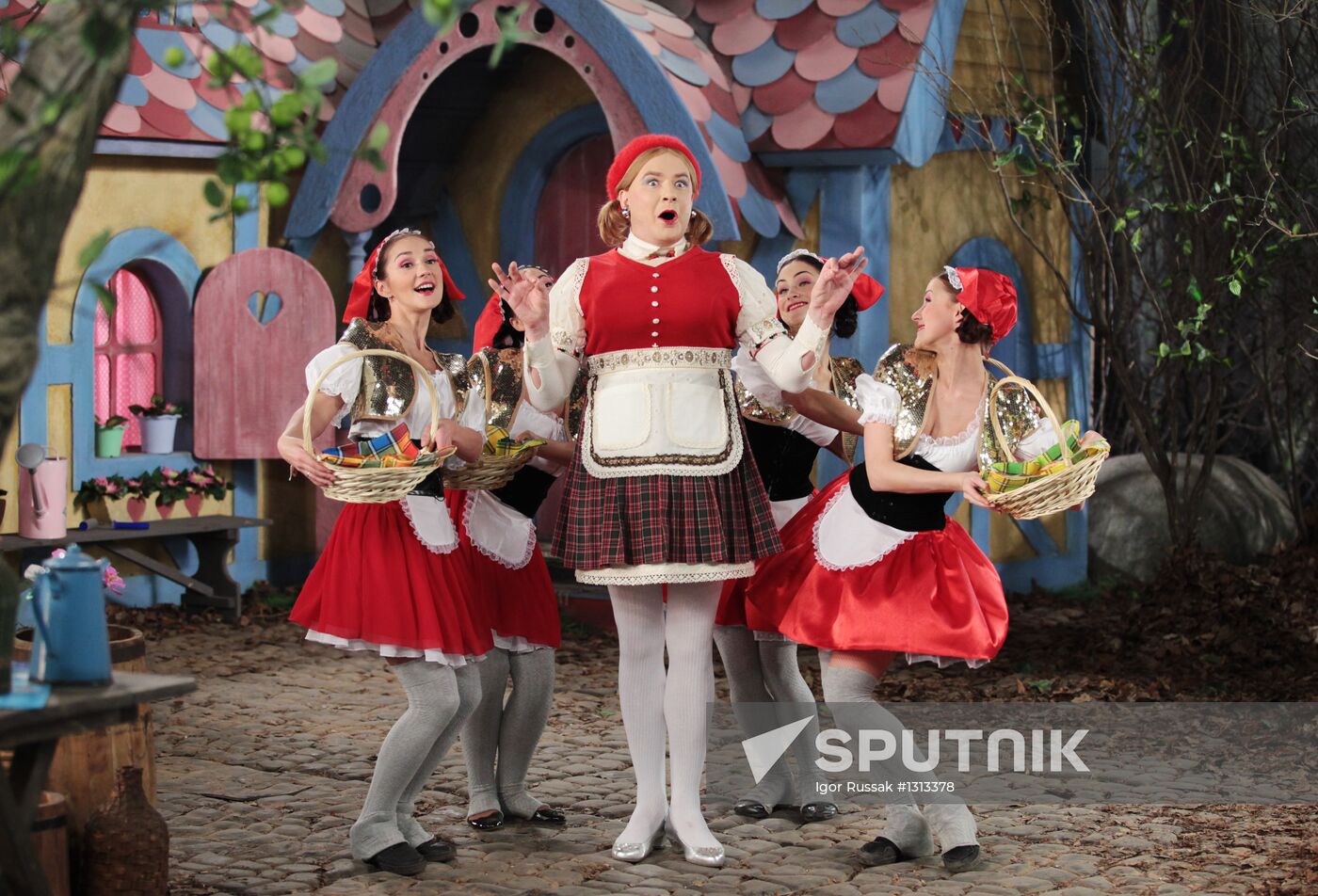 Little Red Ridding Hood
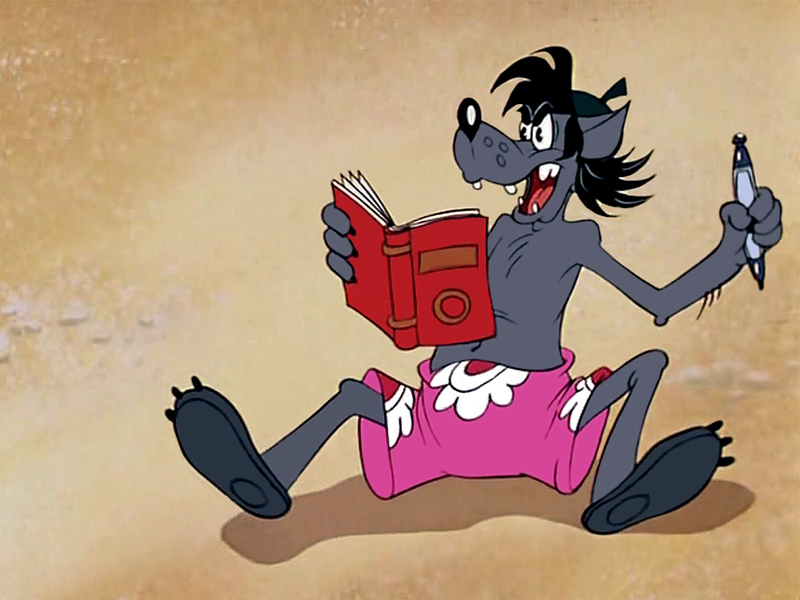 William-B G.U. Taka
intro
About Etude
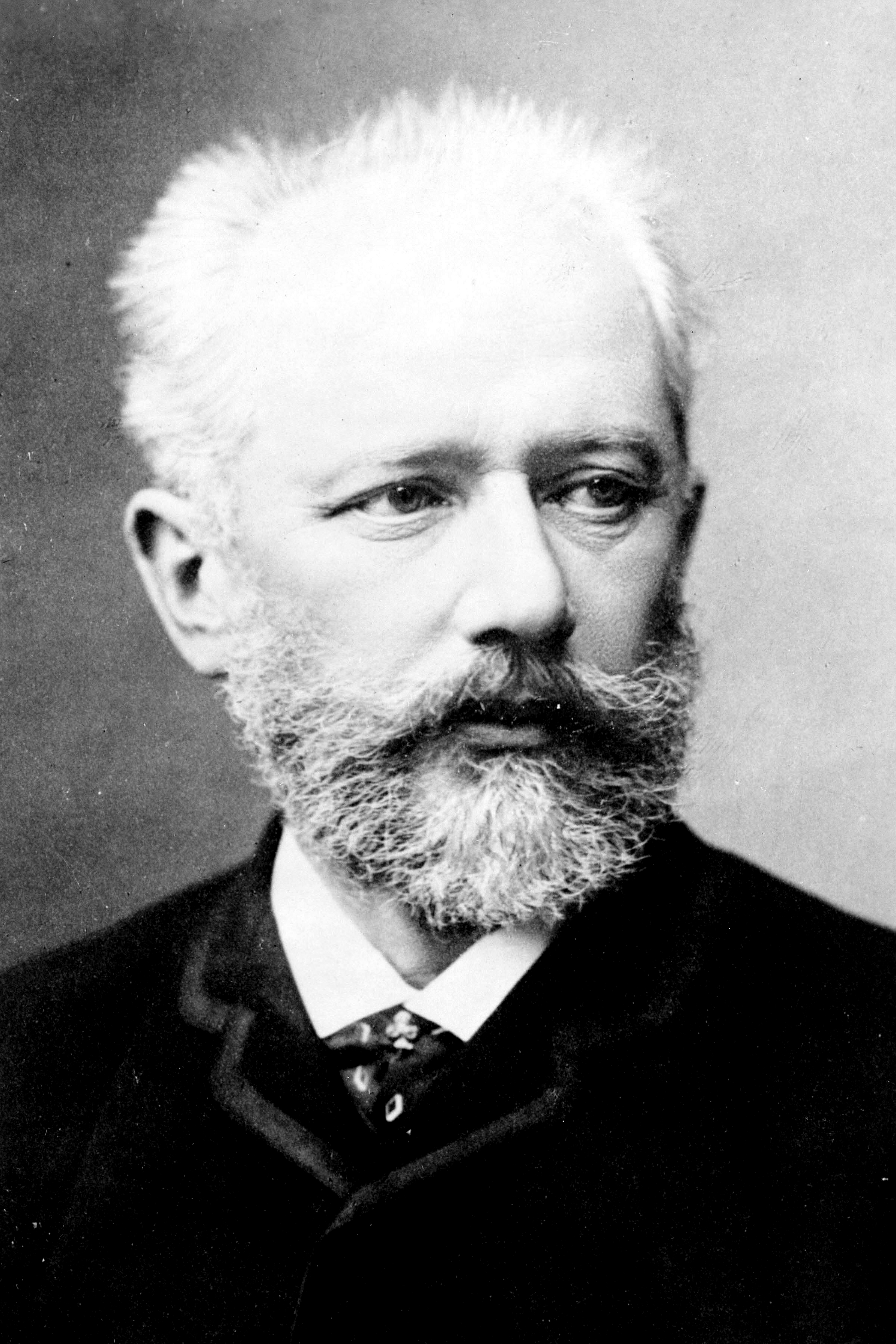 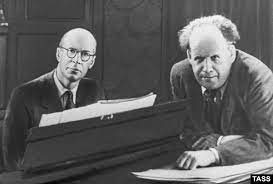 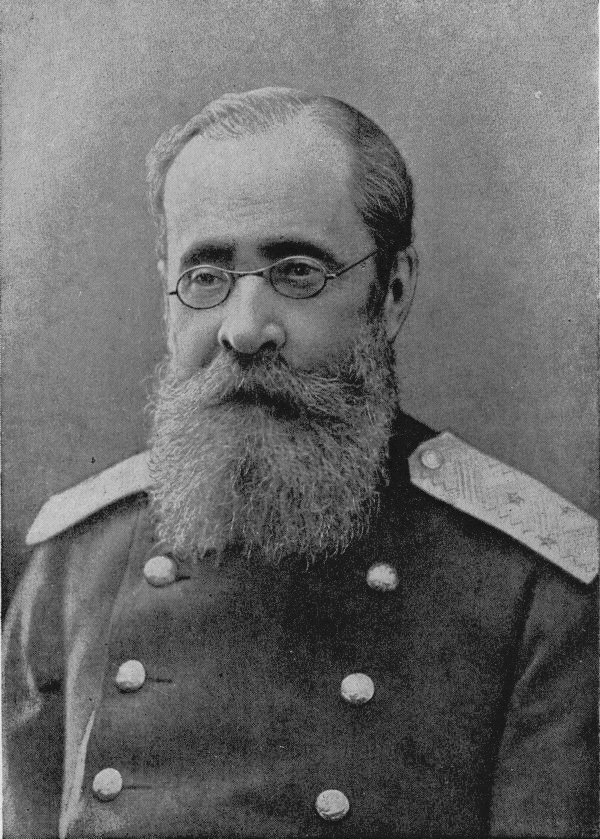 Individualistic Idealism 
          vs 
Social Realism
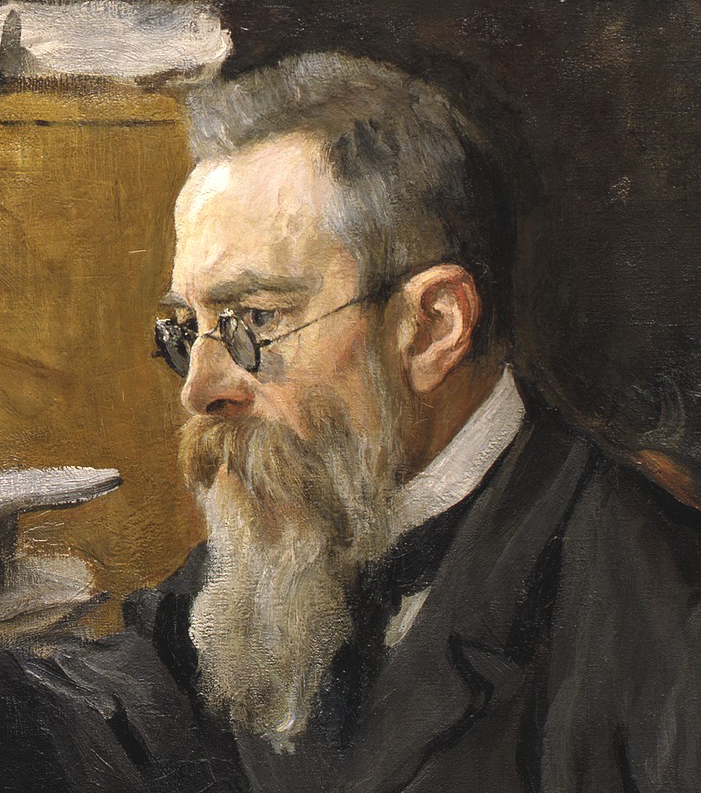 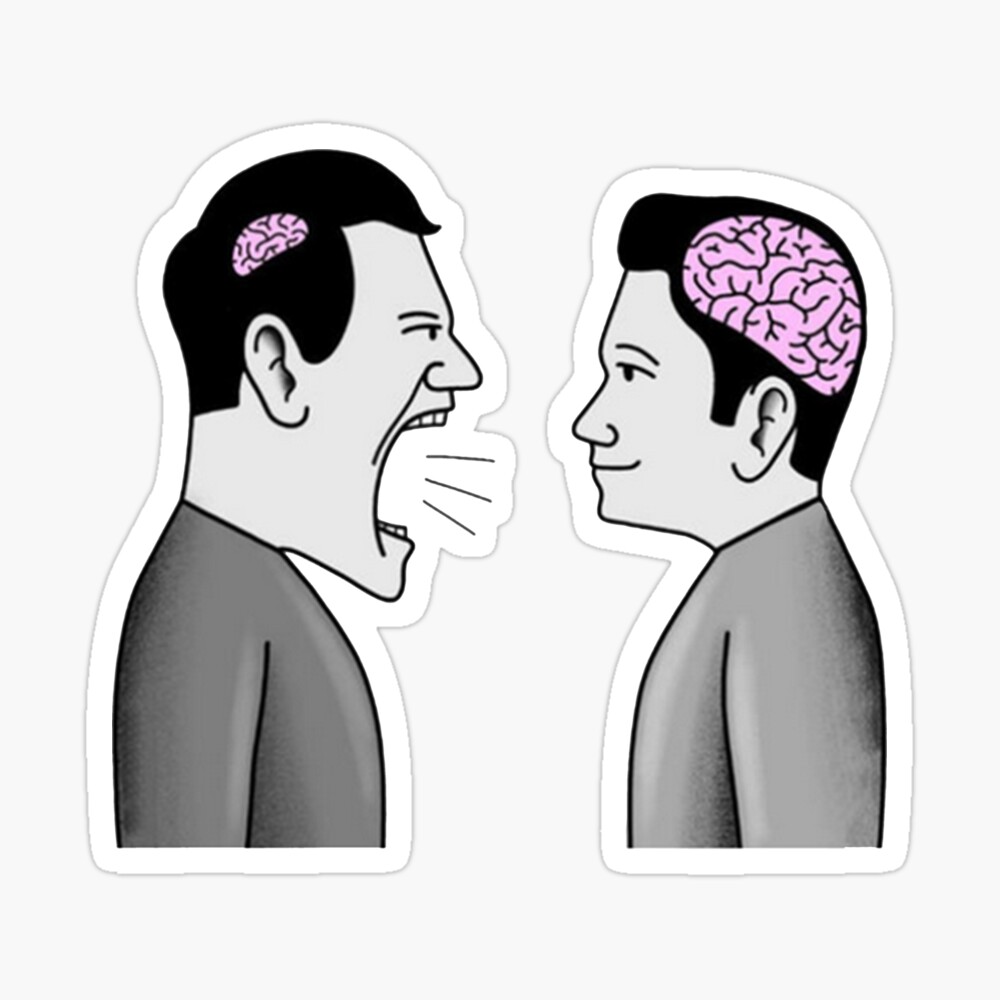 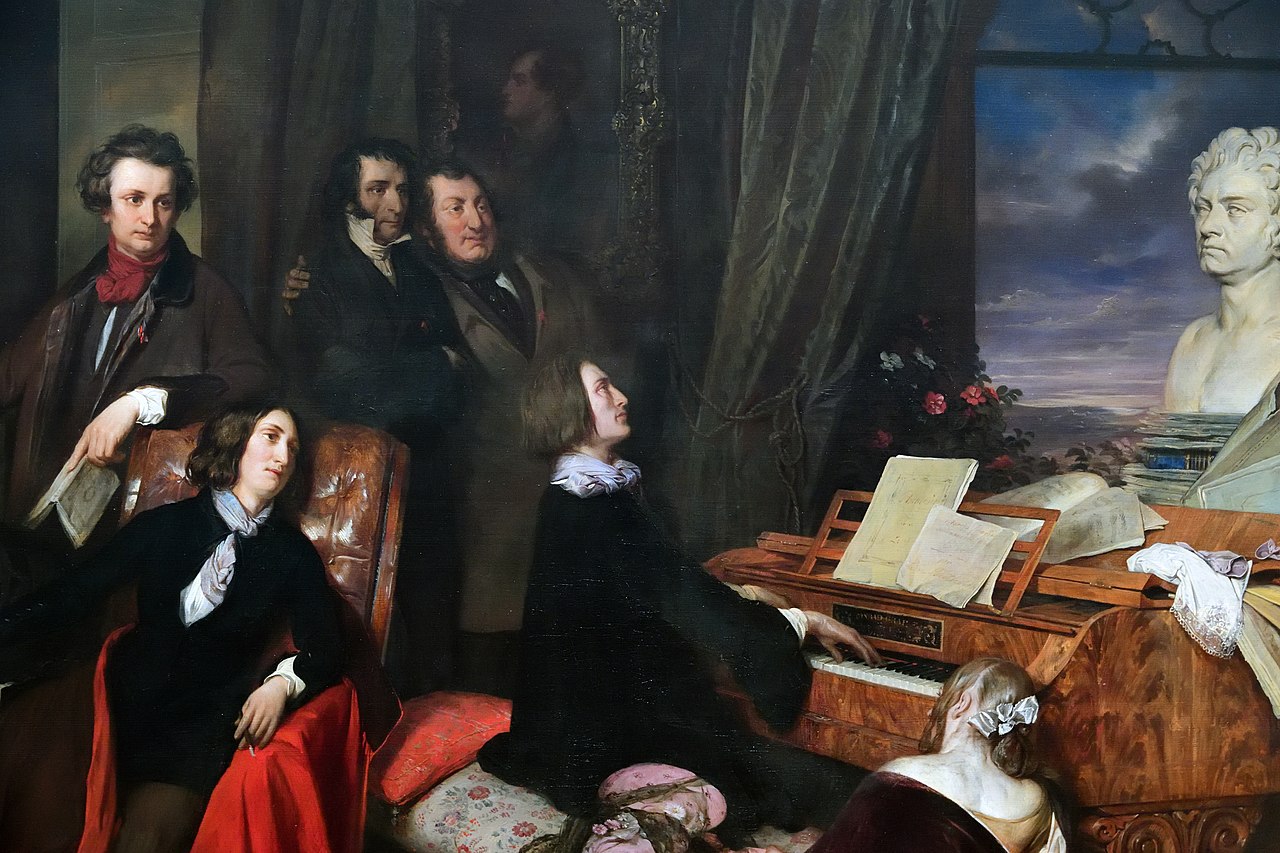 Little red ridding hood
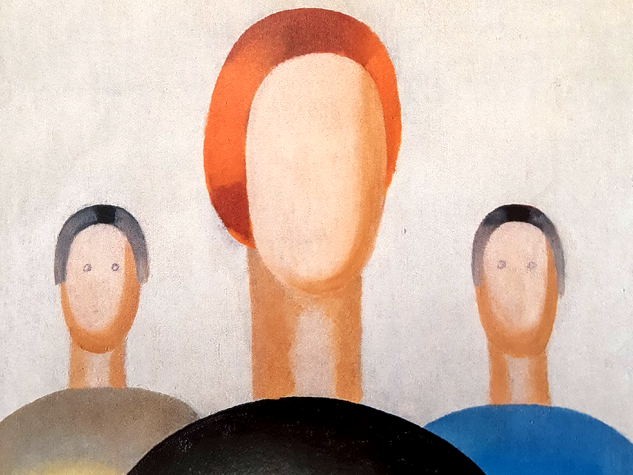 The piece effectively using tension and release.
Works better than anti-depressants
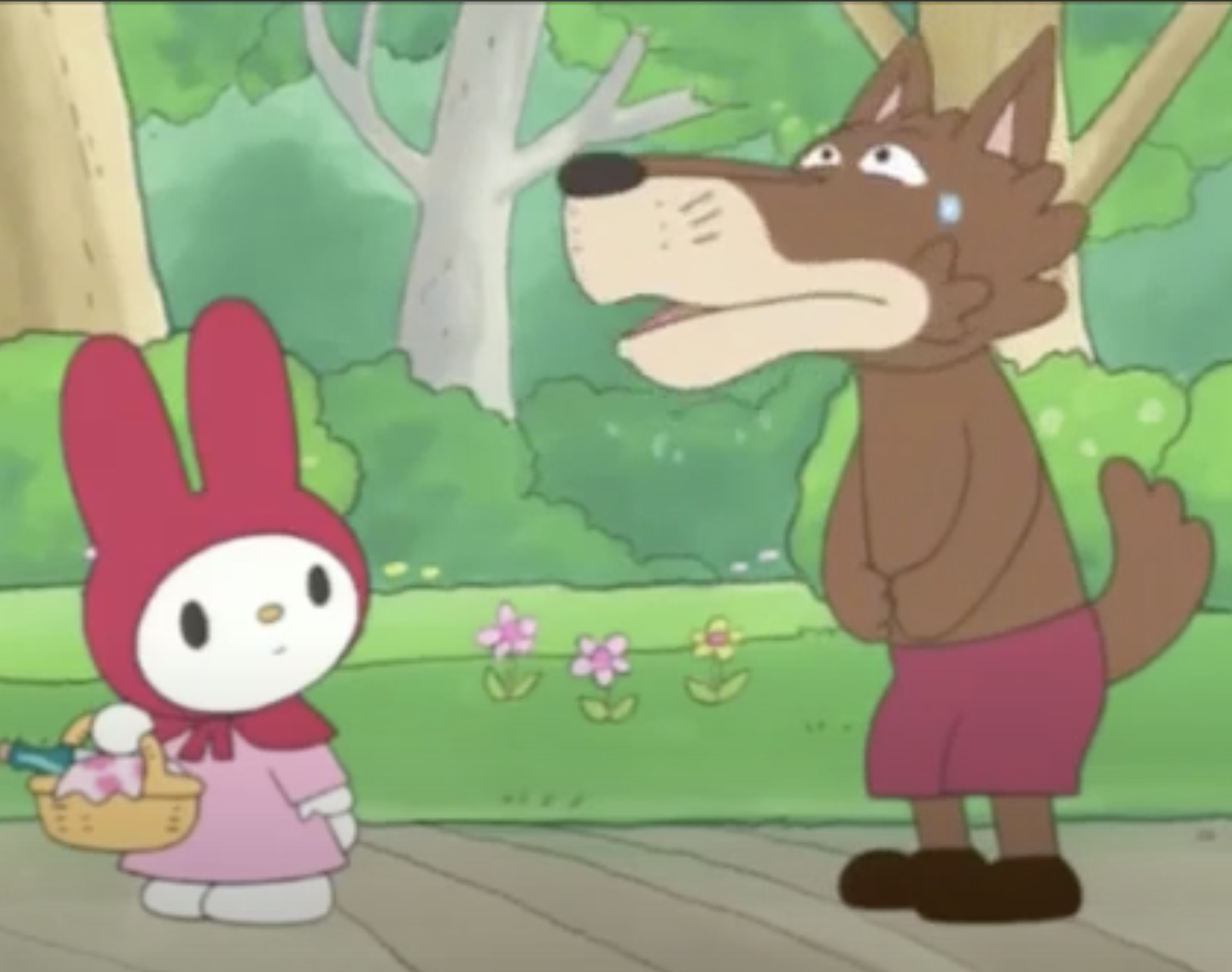 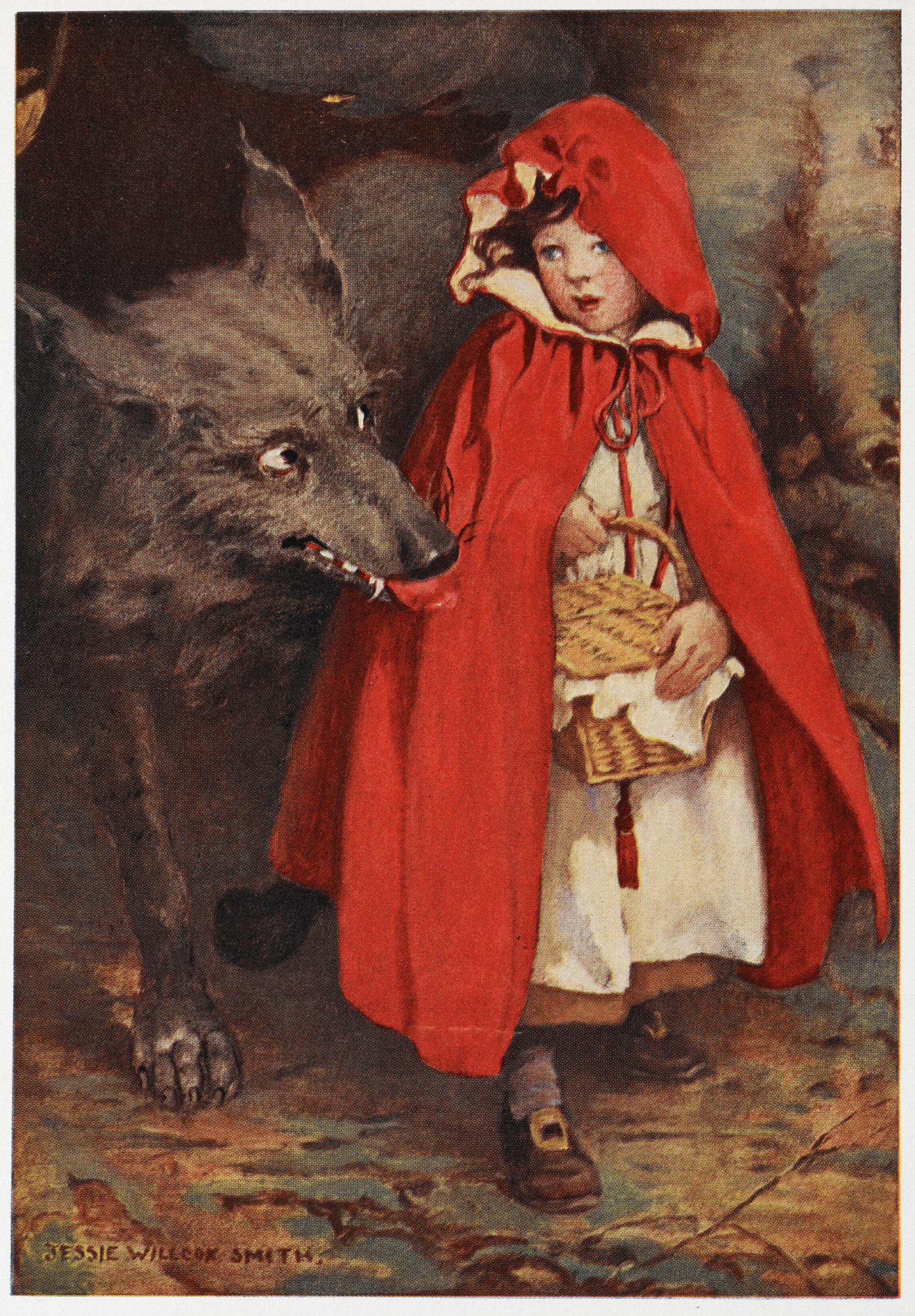 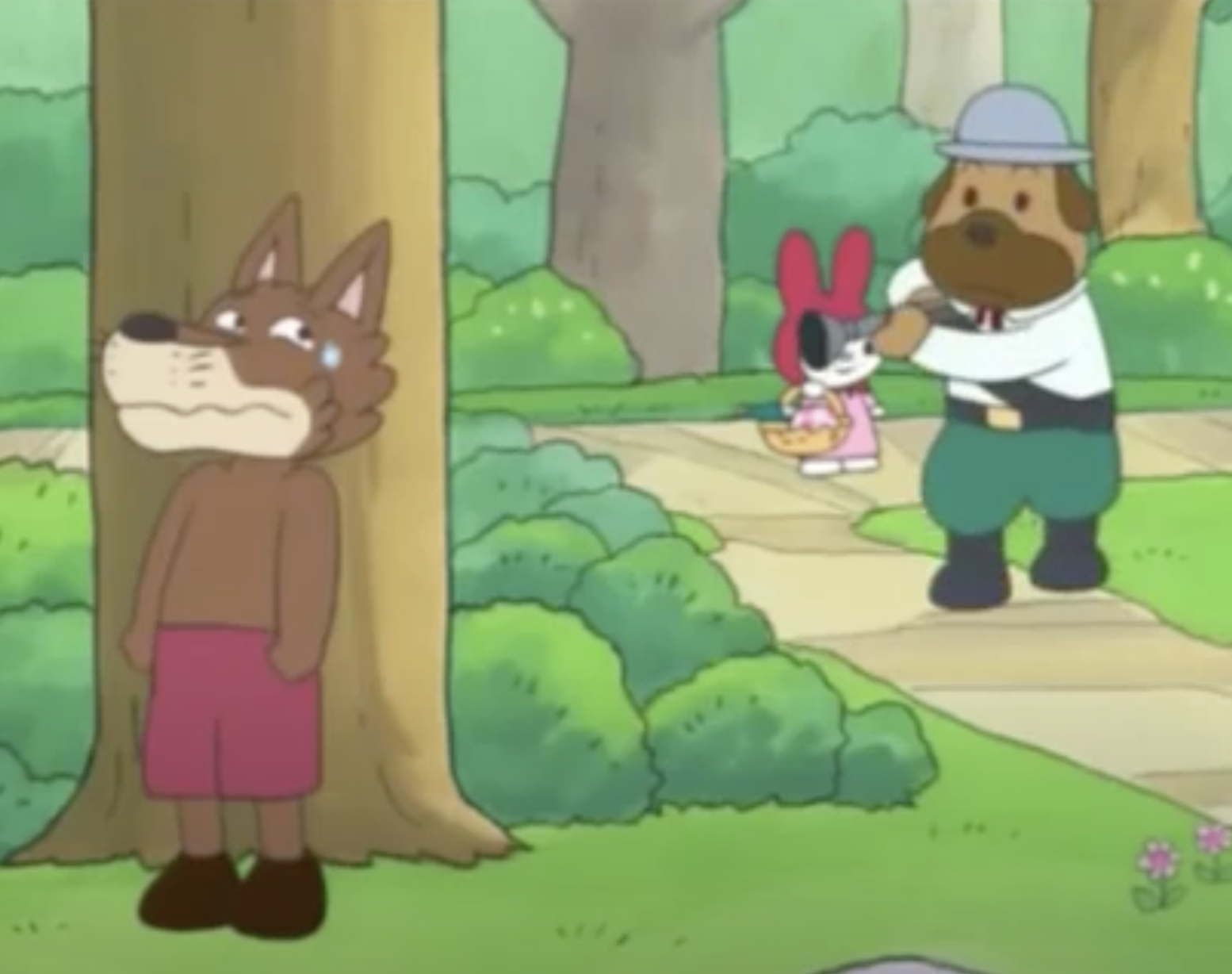 Examplar based character
the idea of creating a rich store of memories from which one can later be mapped directly onto the practices of the Neapolitan conservatories(Gjerdingen 2007b 115)
Score
The three basic Neo-Riemannian operations: Relative, Parallel, and Leading-Tone Exchange
Dr Khannanov suggested that Rachmaninoff’s Etudes suggested a neo-Riemannian methods and a combination of contrasting harmonic style which suspends the effect of functional differentiation(According to Tatiana Bershadskaya1985)
two tonic harmonic are present one is weaker
Just let him cook
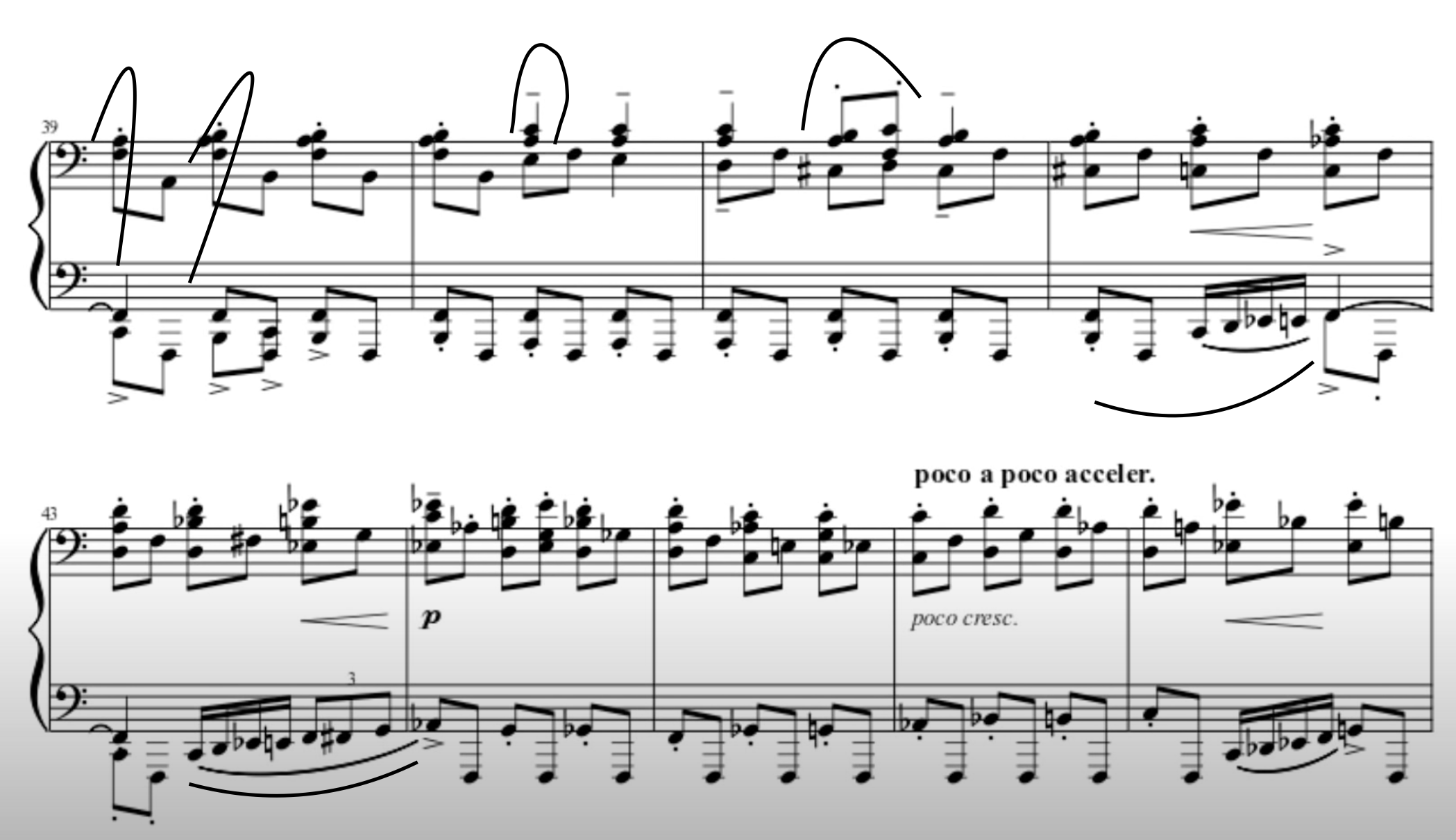 ambiguous ending
Tonic bypassing the dominant.  
There are also II65 chords resolved into i64
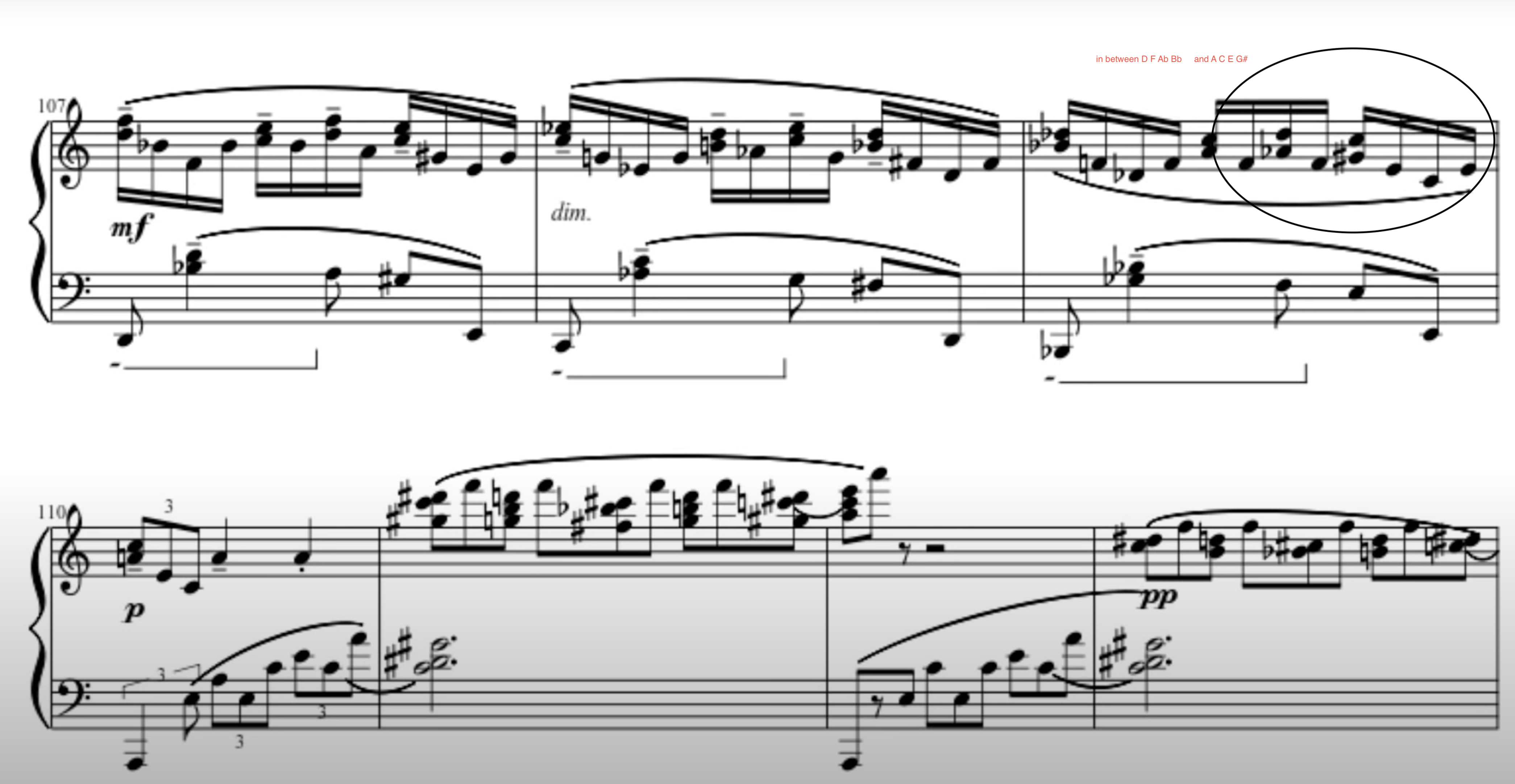